Својства на кетони и поважни претставници
Добивање
Оксидација на секундарен алкохол
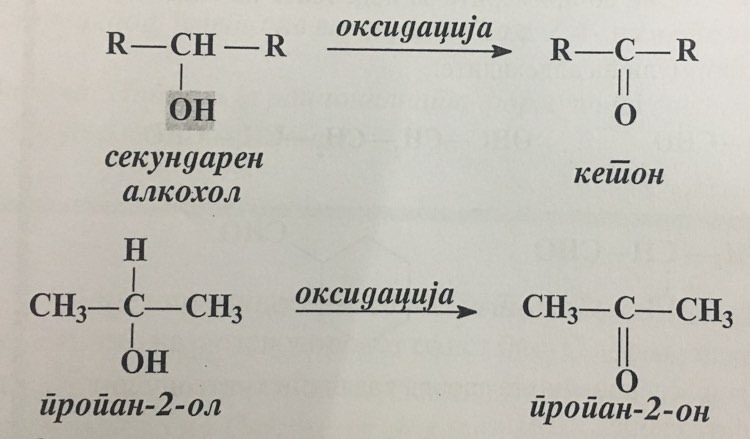 Хидратација на алкини
Хидратацијата се изведува во присуство на концентрирана сулфурна киселина и катализатор, најчесто жива(II)оксид. За добивање на кетони, алкинот треба да има повеќе од два јаглеродни атоми.
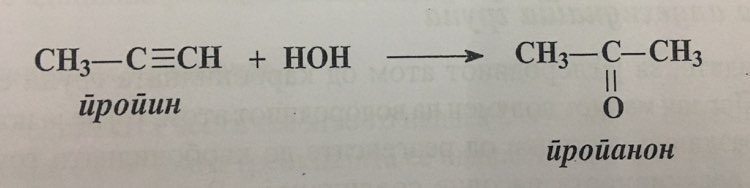 Реакции на адиција
Алдолна адиција
Кетоните може да реагираат сами меѓу себе. Ваквите реакции се одвиваат во присуство на разредени бази или киселини. Добиениот продукт содржи карбонилна и хидроксилна група (алдол) според што реакцијата го добила името.
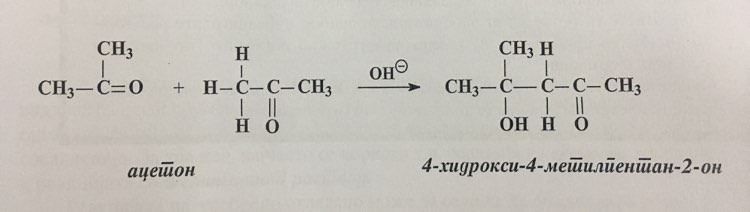 Редукција на кетони
Редукцијата на кетони се изведува во присуство на катализатор, а како краен продукт се добива секундарен алкохол.
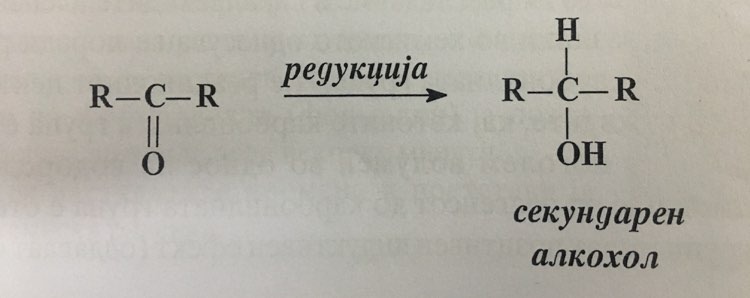 Реакција на оксидација
Во присуство на оксидациони средства како KMnO4, K2Cr2O7, CuO и ригорозни услови, доаѓа до оксидација на кетони. Реакцијата се одвива потешко отколку кај алдехидите. Доаѓа до кинење на С-С врската меѓу карбонилната група и едниот радикал, затоа при овие реакции се добива смеса од киселини.
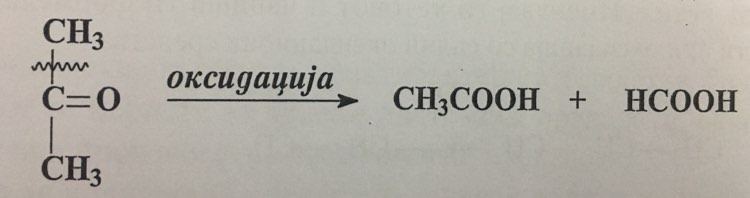 Претставници
Пропанон (ацетон)
Ацетонот е еден од продуктите на сува дестилација на дрво. Ацетонот се добива и со ацетонско вриење на прости шеќери, како и со разложување на калциумова сол на оцетна киселина (калциум ацетат).



Ацетонот е лесно испарлива течност со карактеристичен мирис. Со водата се меша во секој однос и е добар растворувач на масти, бои, лакови, смоли и други органски супстанци. Како добар растворувач се користи во фармацијата, козметичката индустрија и друго.
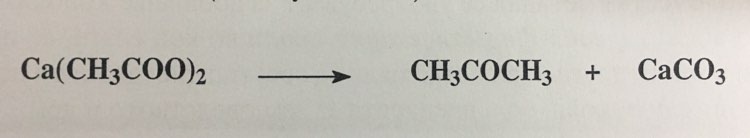